Yield forecasting with remote sensing
using CGMS-MAROC
Balaghi R., Eerens H., Dong Q.
1
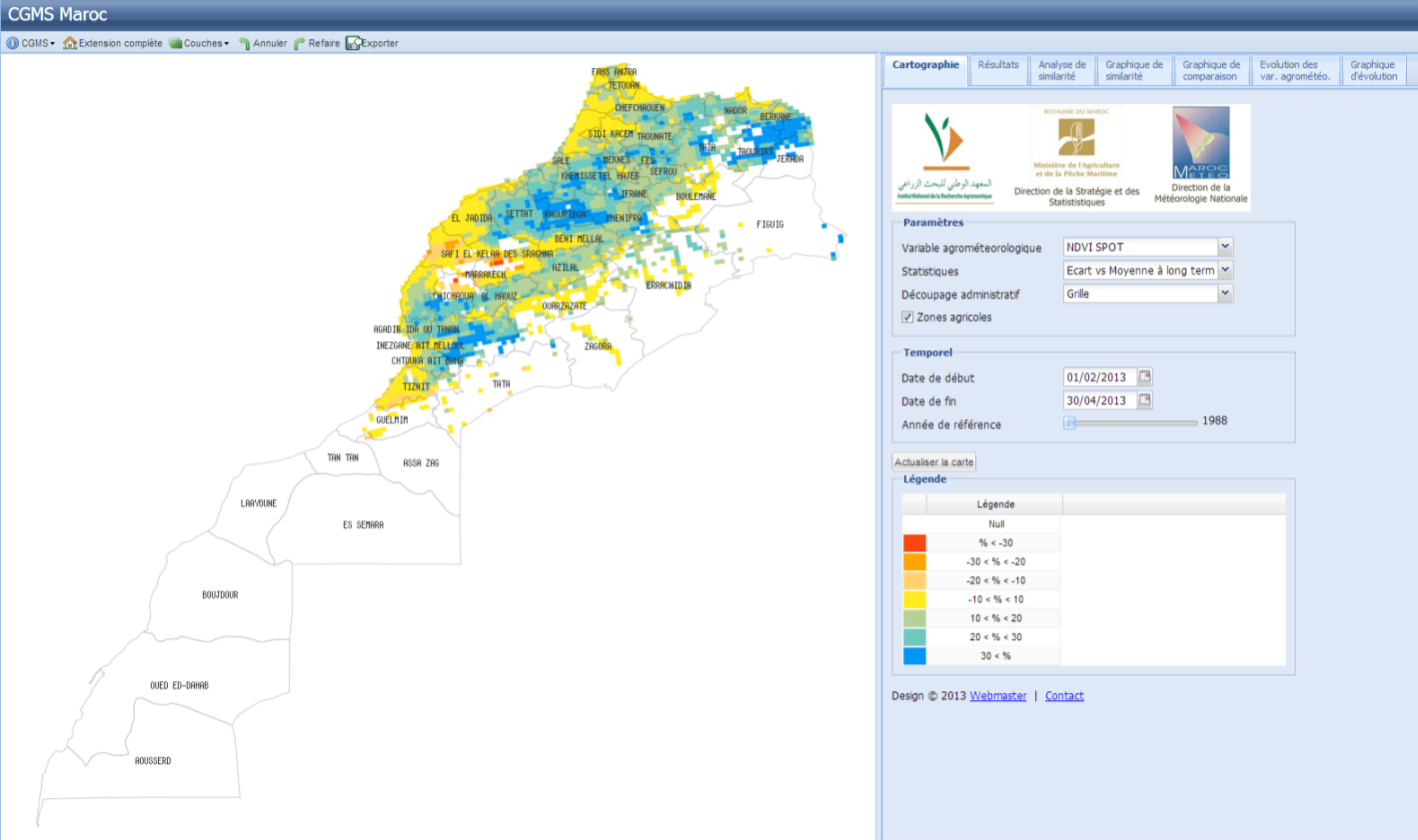 Normalized Difference vegetation Index (NDVI) during the 2012-2013 cropping season, from February 1st 2013 to the second dekad of April 30th 2013, as compared (%) to long term average (only agricultural areas are displayed).
2
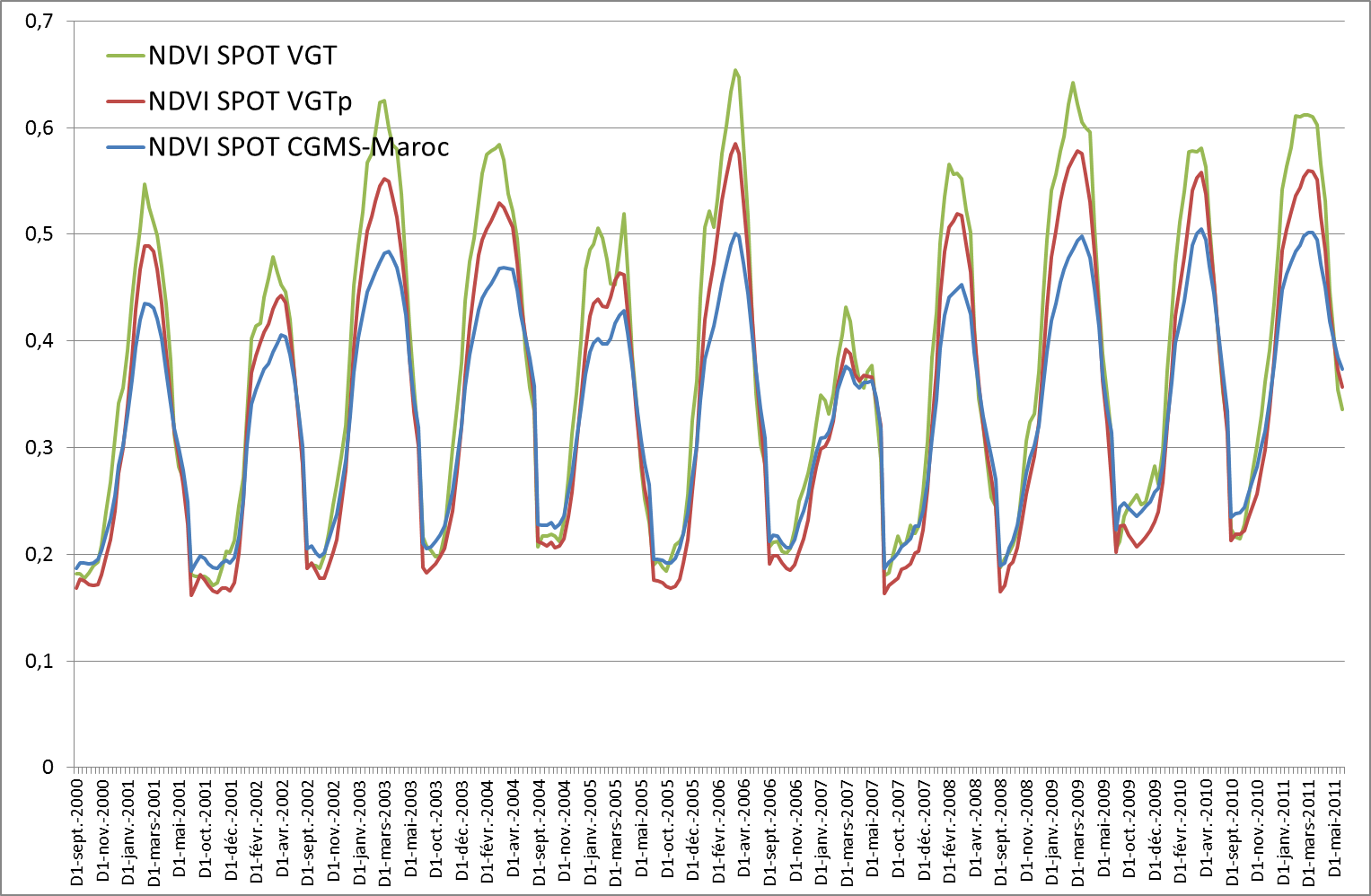 Comparison between NDVI extracted from CGMS-MAROC and sent by VITO as RUM files.
3
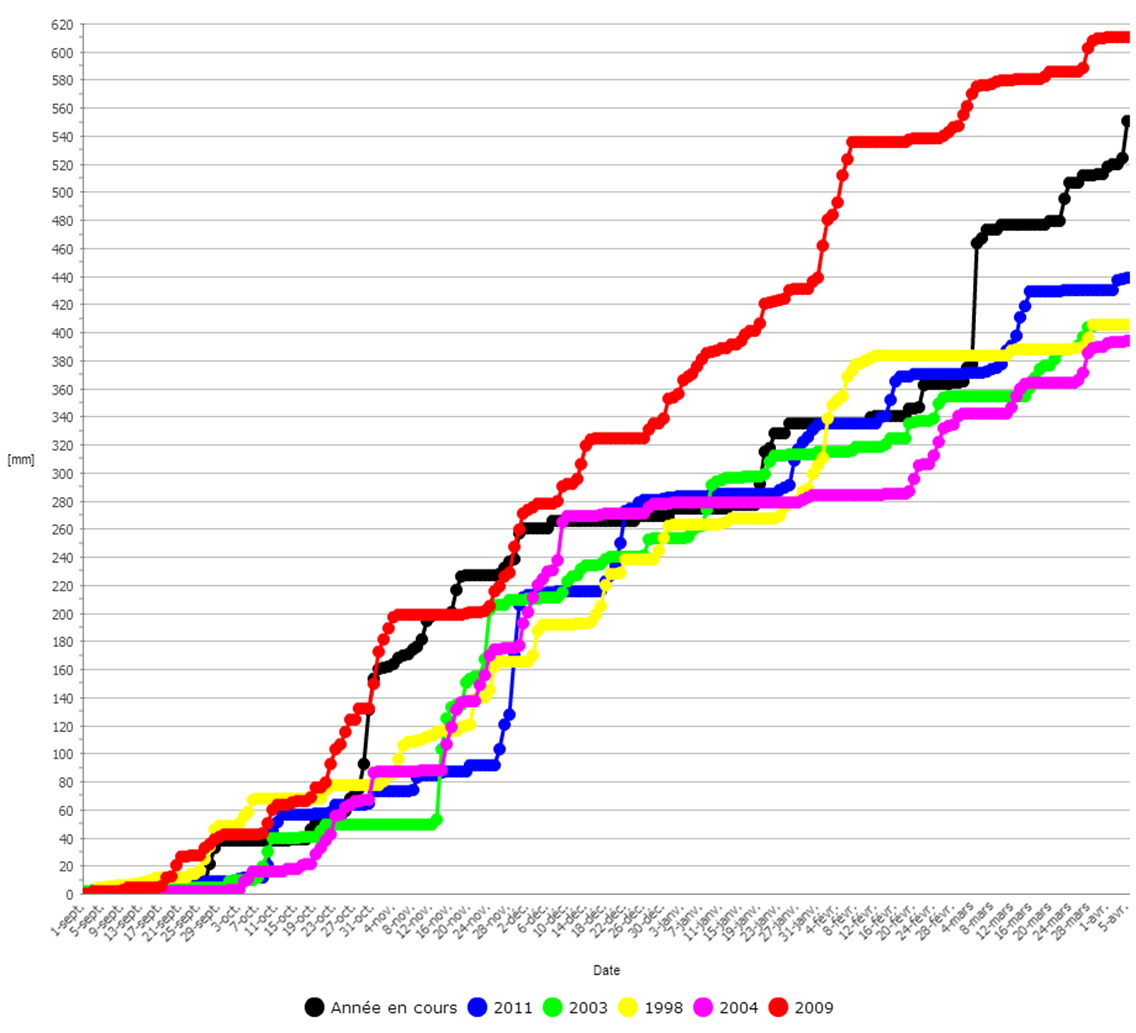 Production in 2011 = 83.6 million Quintal
Similarity analysis of the 2012-2013 cropping season, in terms of the distribution of daily rainfall (from CGMS-MAROC), from early October 2012 to the 5th of April 2013, at the national level over the agricultural areas
4
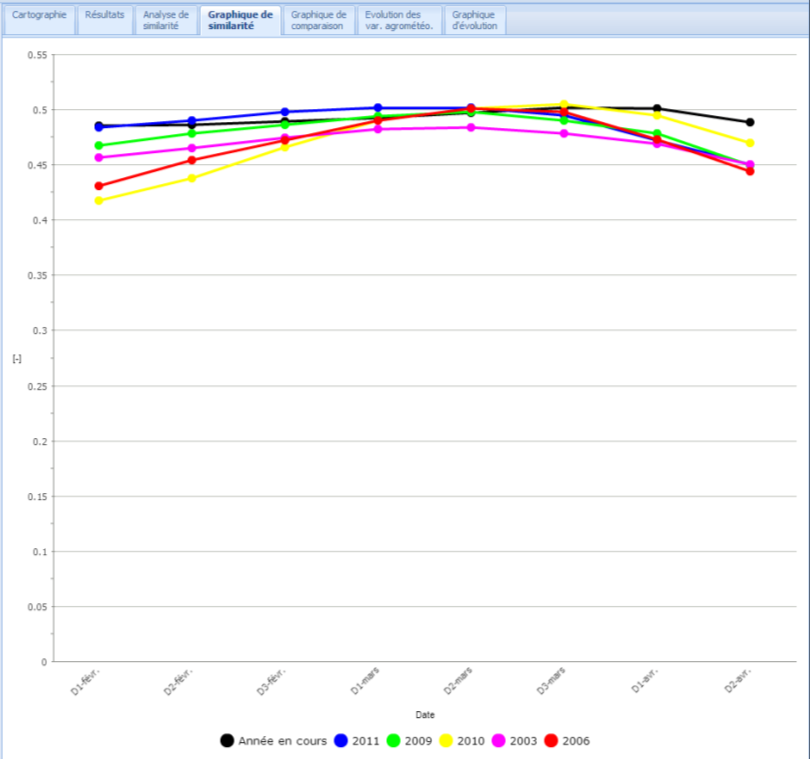 Production in 2011 = 83.6 million Quintal
Similarity analysis of the 2012-2013 cropping season, in terms of the distribution of dekadal NDVI (SPOT-VEGETATION), from early February to the second dekad of April 2013, at the national level over the agricultural areas
5
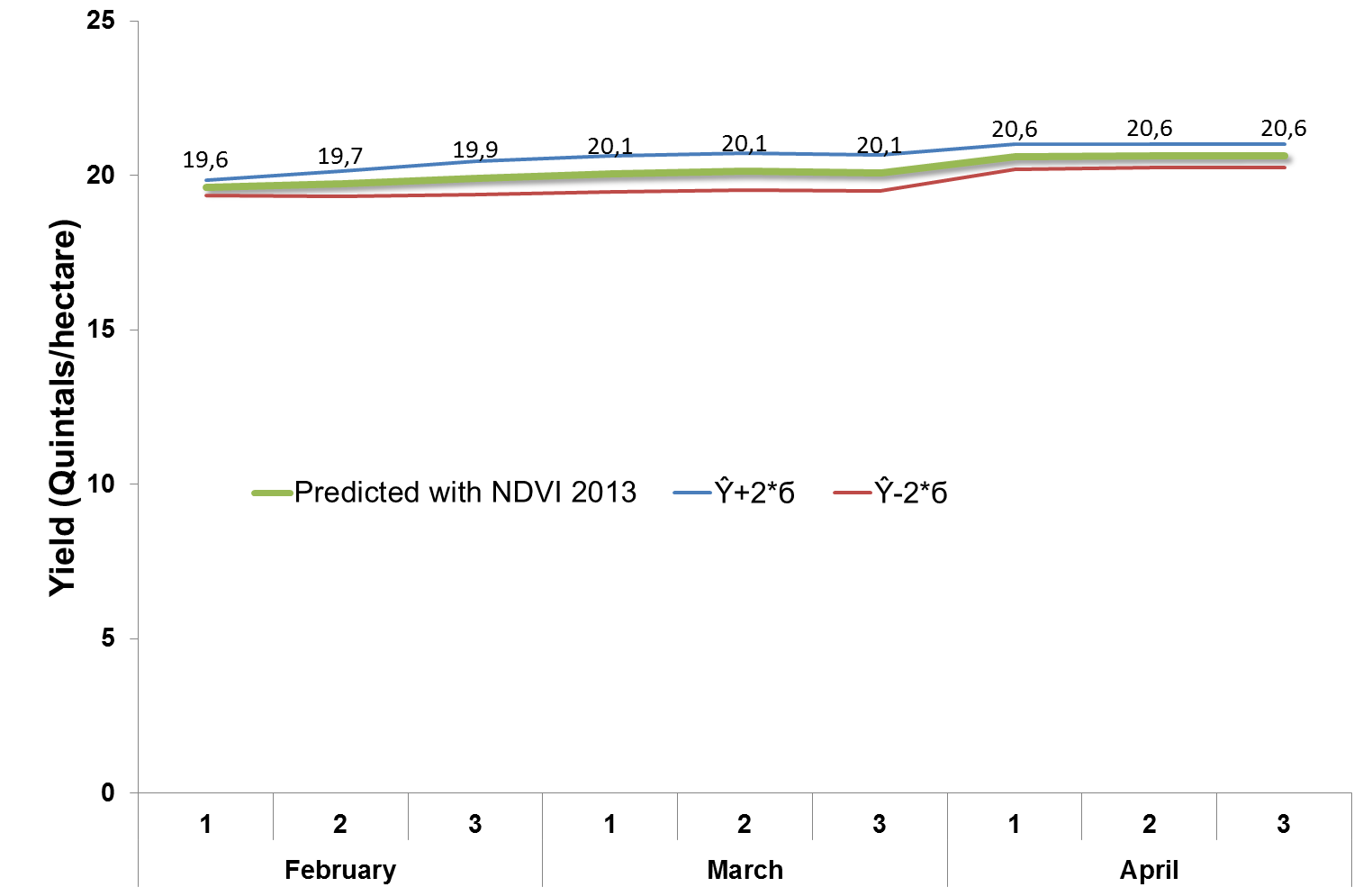 Soft wheat forecast based on similarity analysis for the season of 2012-2013, in terms of the distribution of dekadal SPOT-NDVI (from CGMS-MAROC), from 1st dekad of February to the 3rd dekad of April 2013, at the national level over the agricultural areas
6
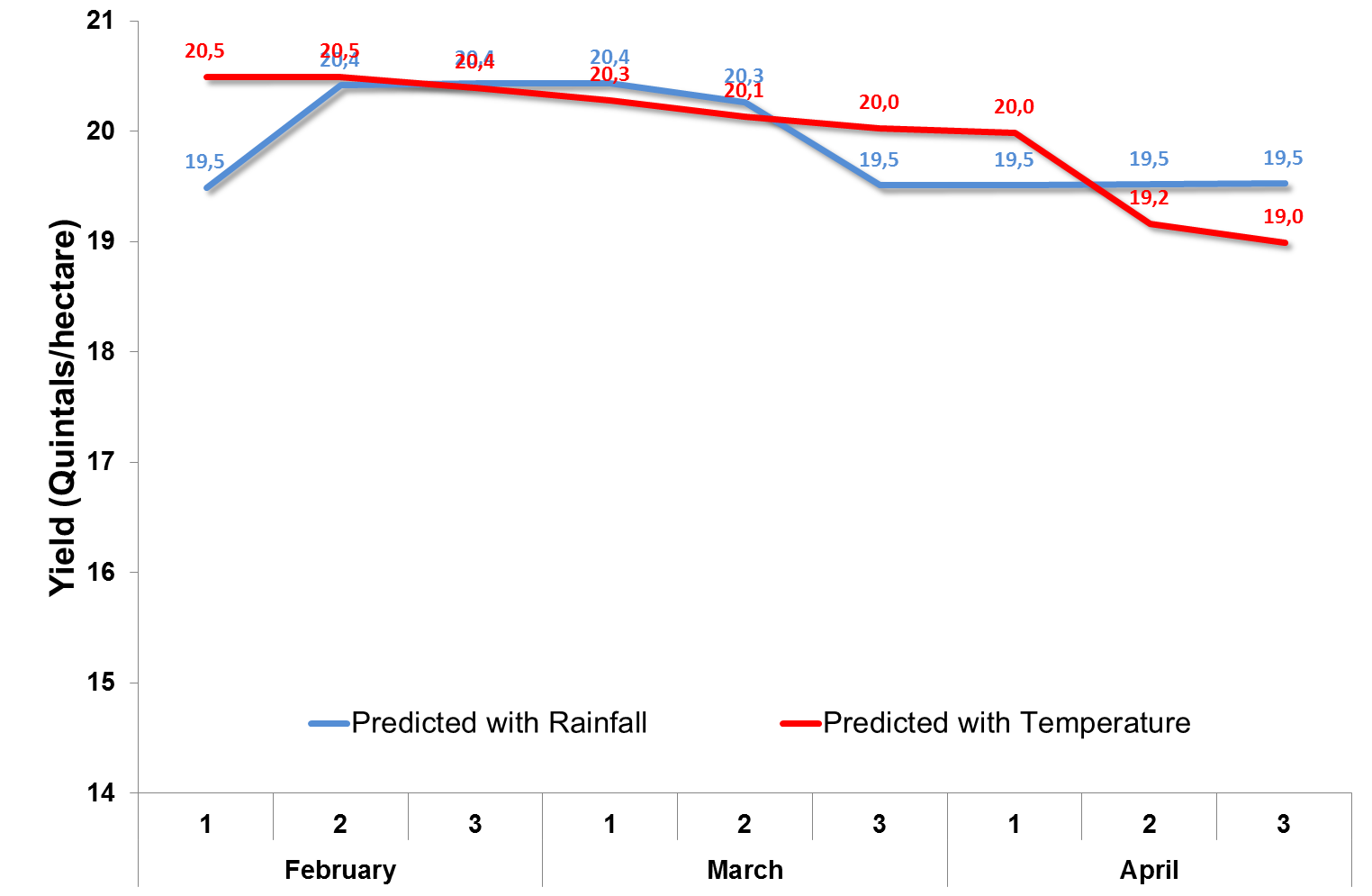 Soft wheat forecast based on similarity analysis for the season of 2012-2013, in terms of the distribution of rainfall (from CGMS-MAROC), from 1st dekad of October 2012 to the 3rd dekad of April 2013, at the national level over the agricultural areas
7
Cereals forecasts for the season of 2012-2013 in Morocco
* Production = 97 million Q (from preliminary official statistics in April)
8
Correlation (R2) between cereal yields (soft wheat, durum wheat and barley) and agrometeorological indices derived from CGMS-MAROC
9
شكرا
謝謝您
Thank you
10